Образовательные тренды: за и против
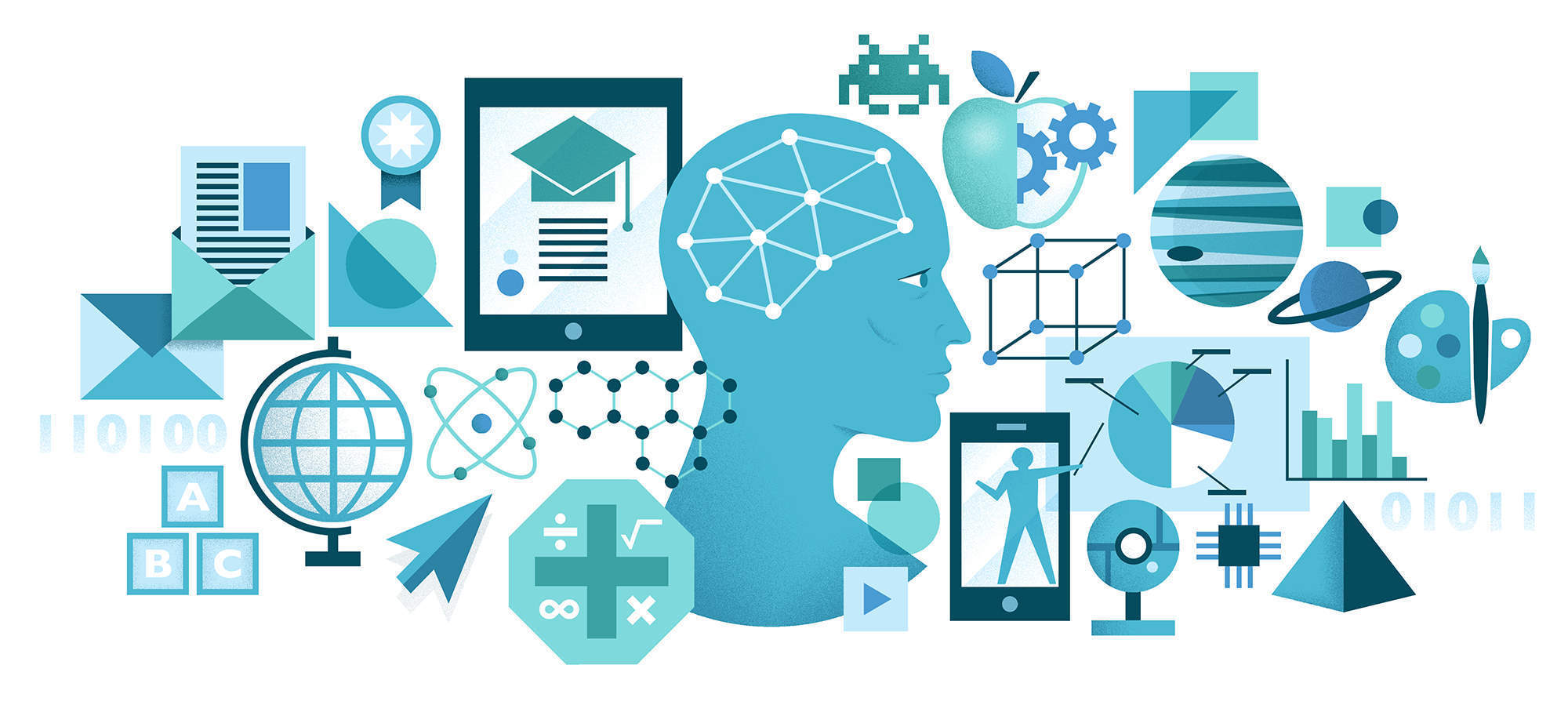 Пасечник М.Н.
МБОУ «СОШ №47»
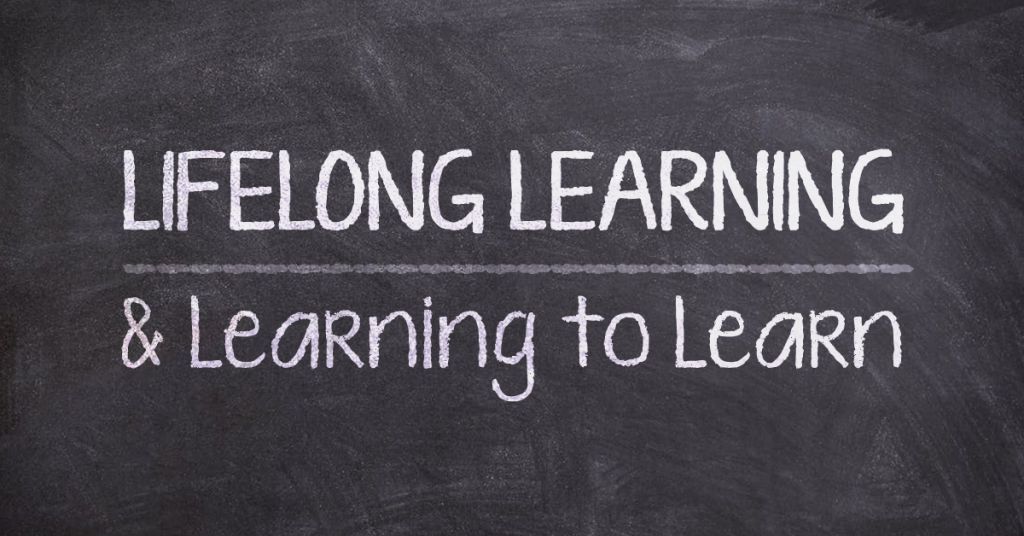 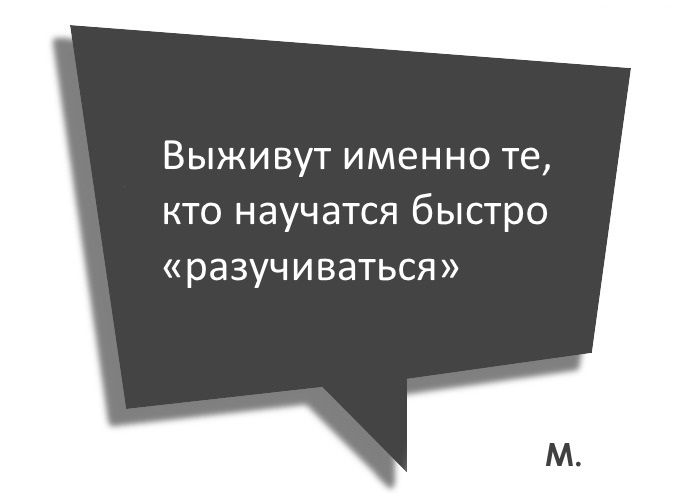 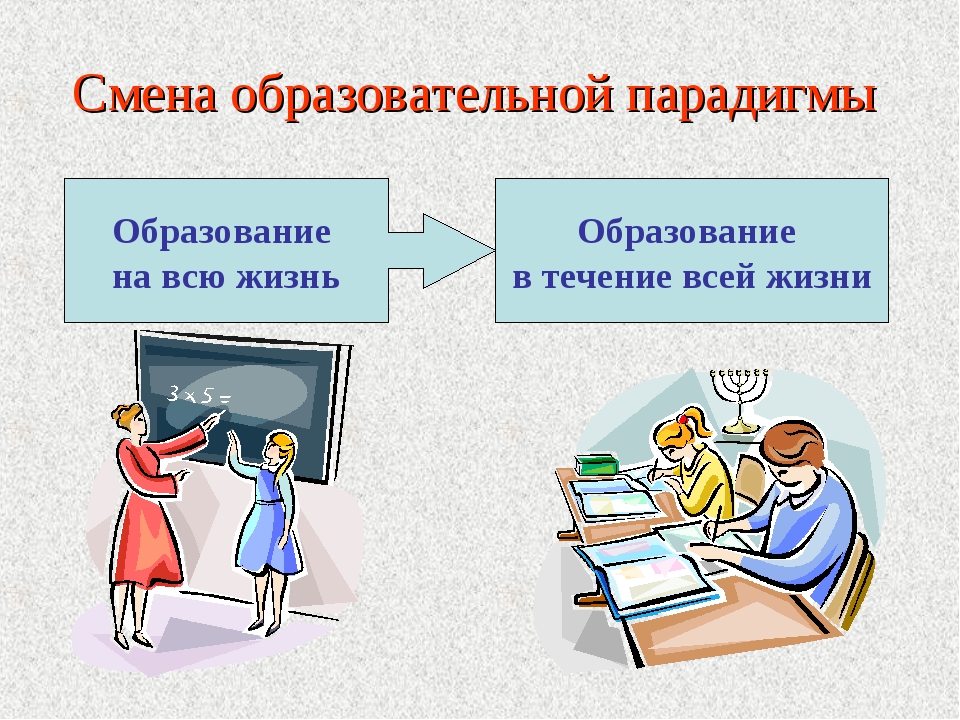 Персонализация обучения
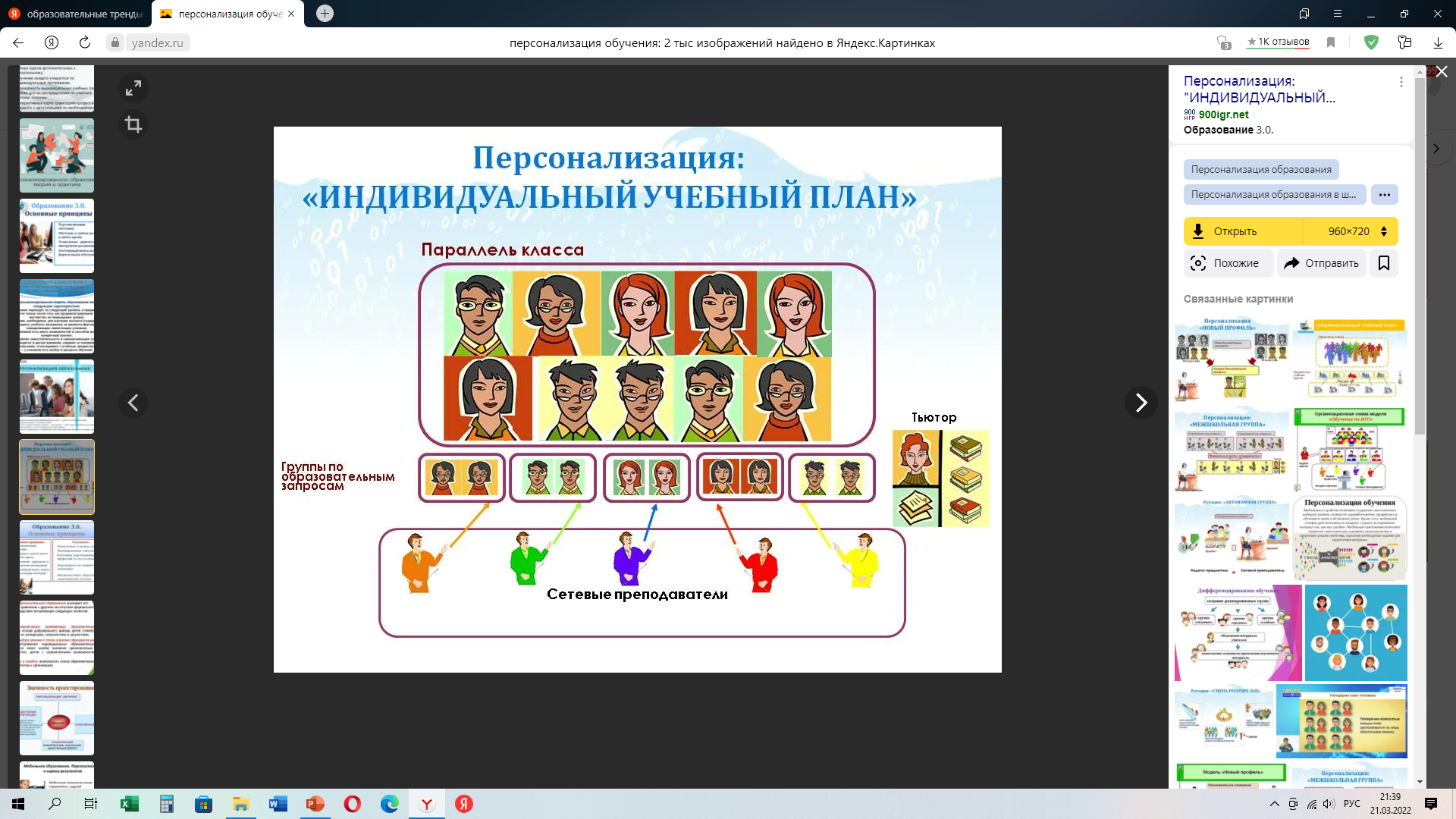 Цифровизация обучения
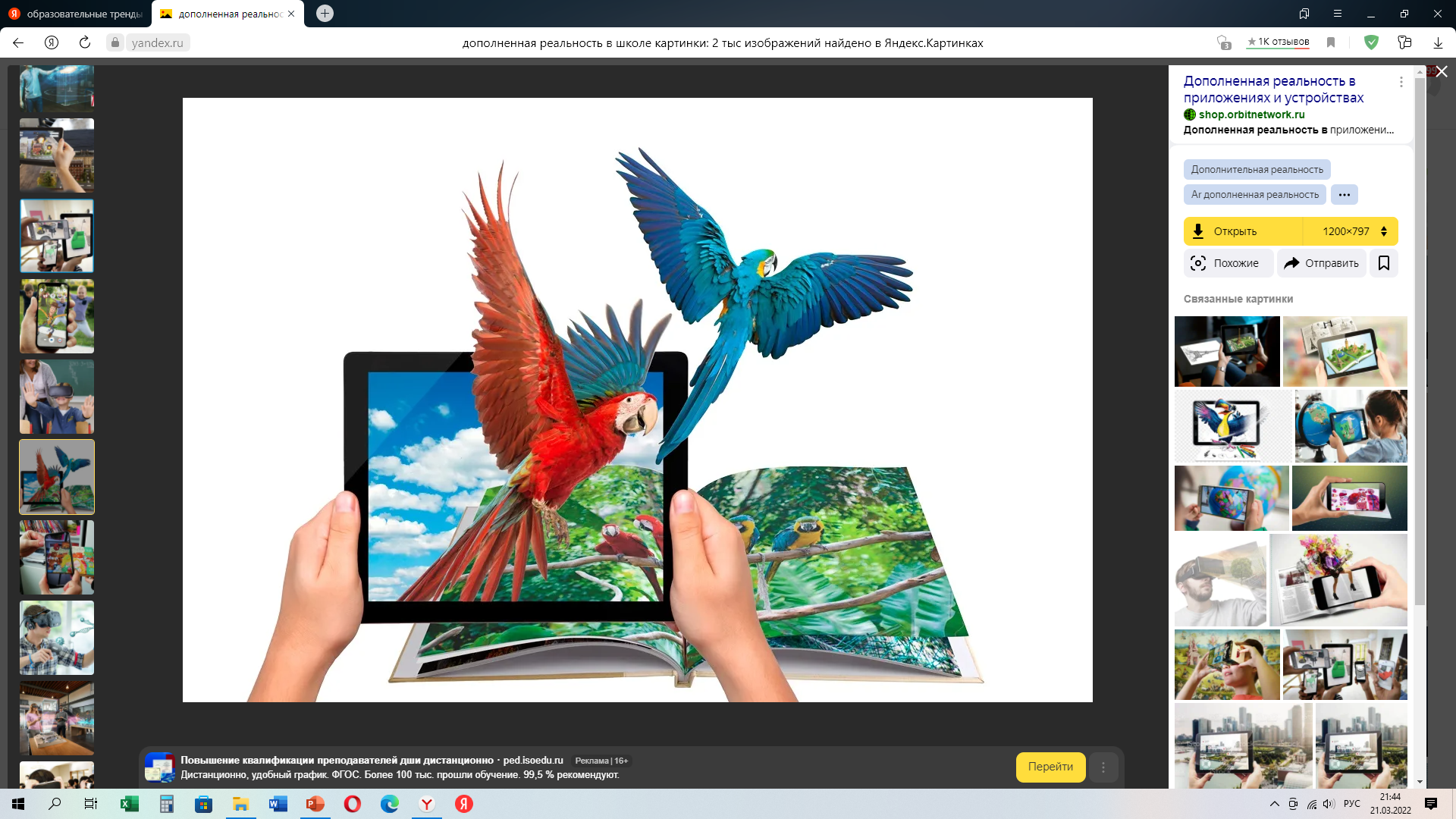 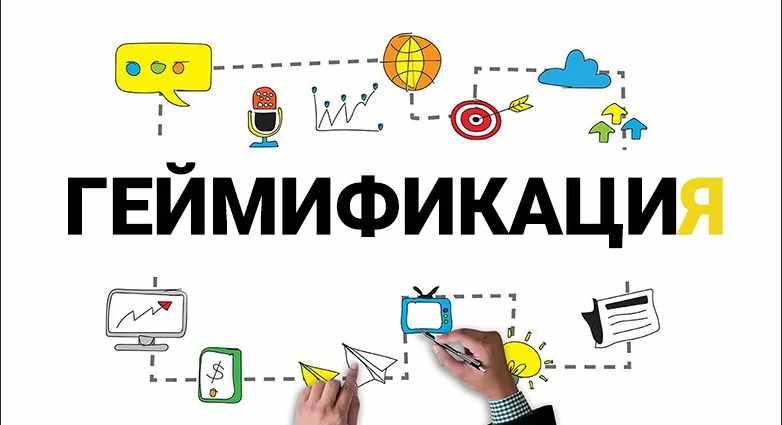 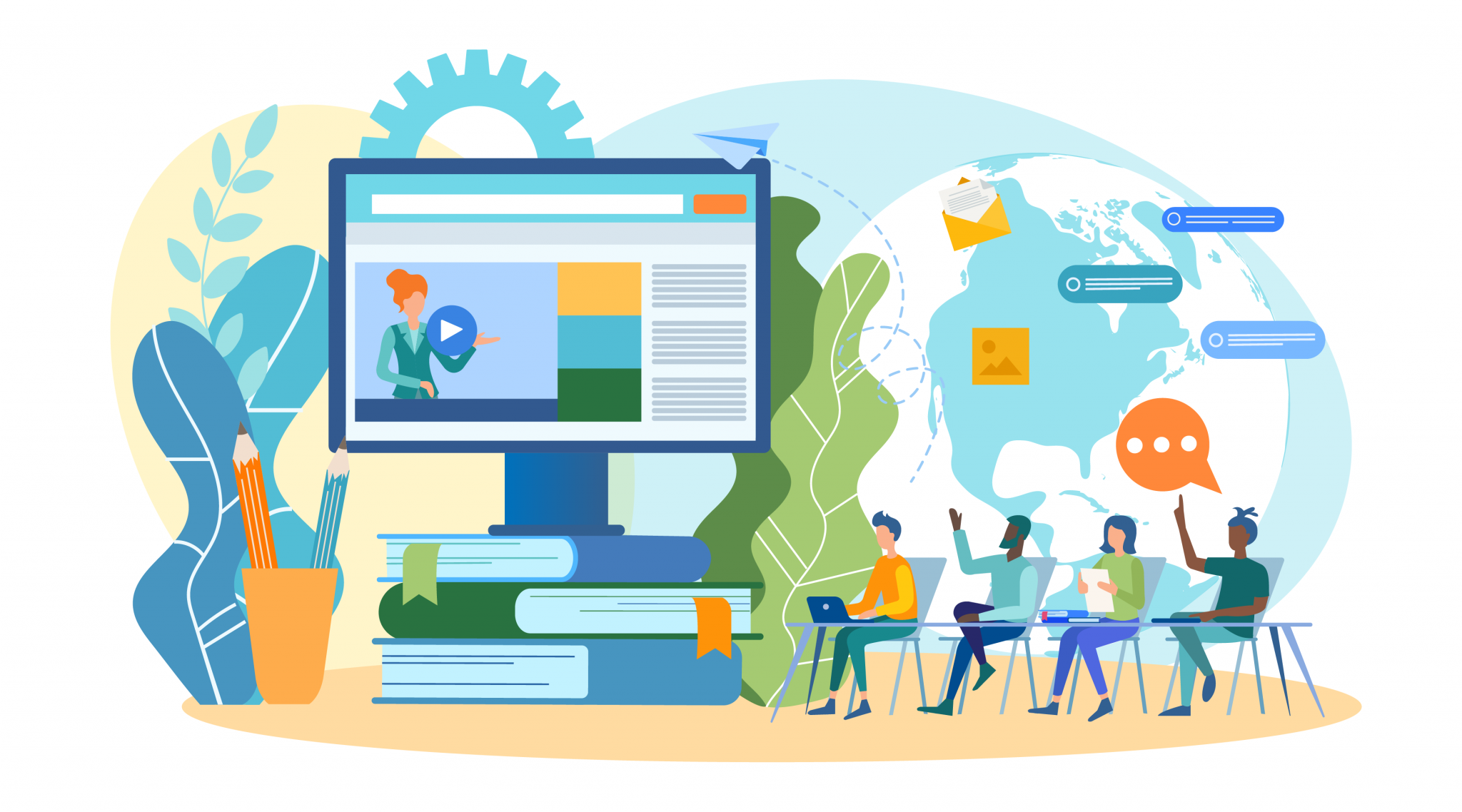 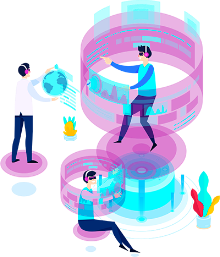 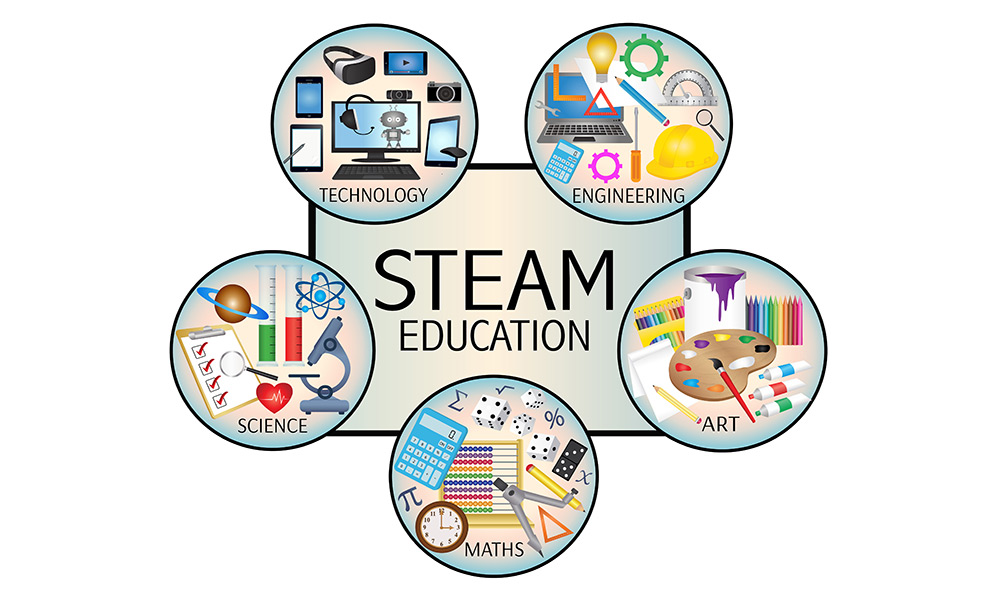 Мобильное/смешанное обучение
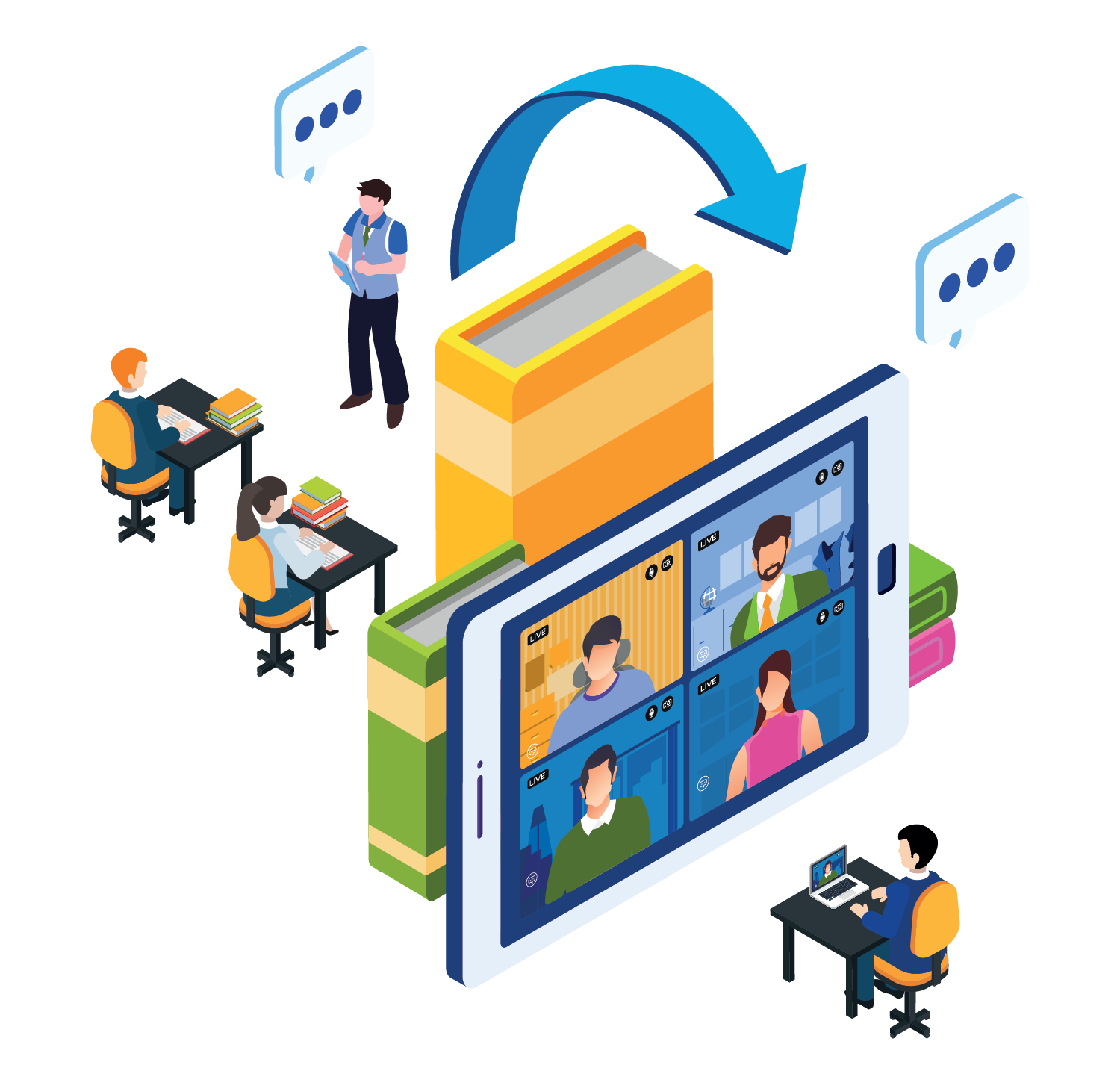 Тренды в образовании
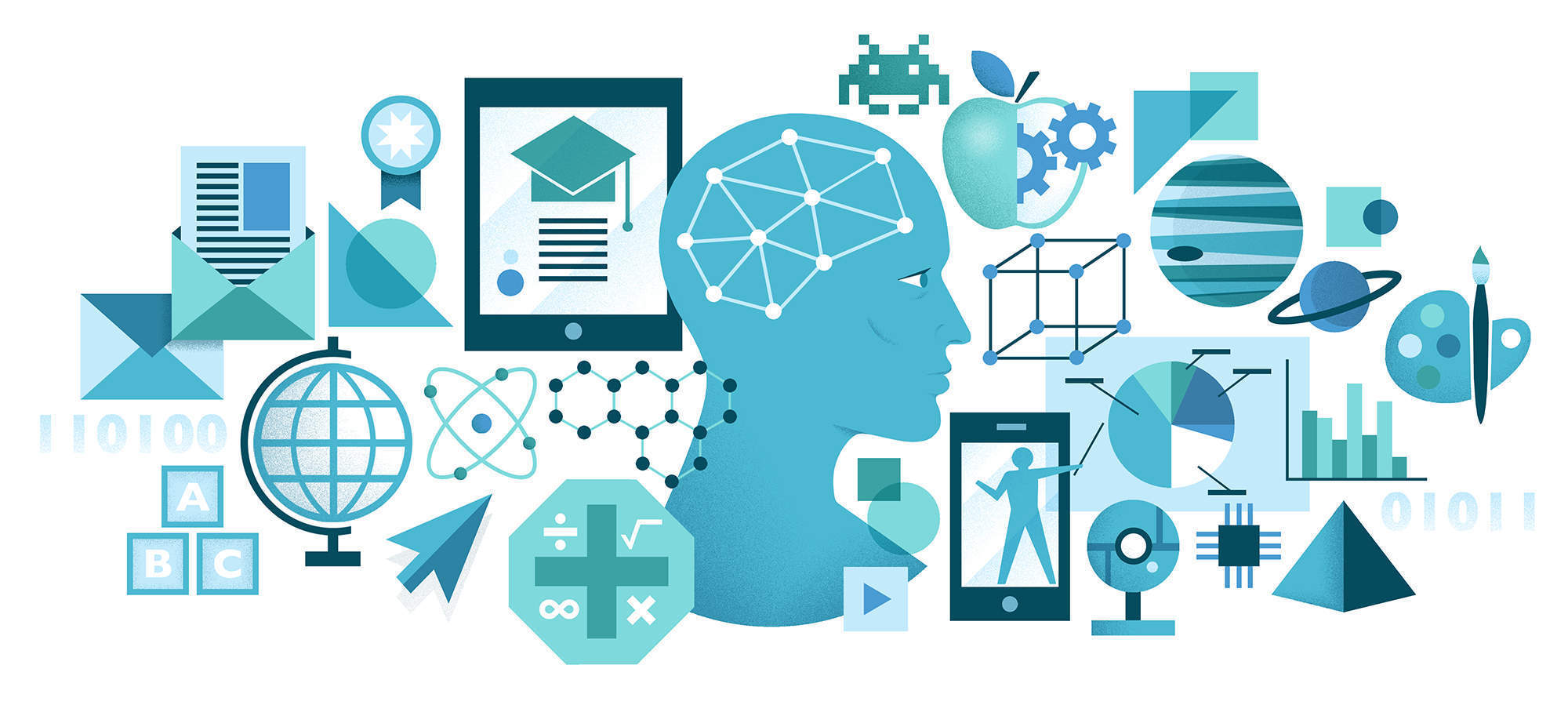